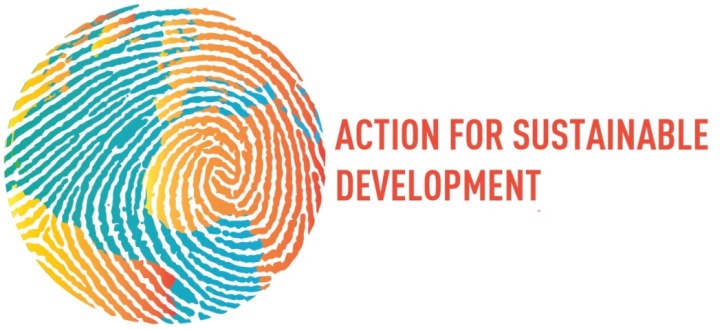 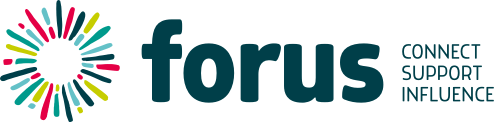 Role of the Regional Sustainable Development Forums in ensuring open and inclusive SDG monitoring
Agenda
Welcome & Introduction: Oli Henman, Action for Sustainable Development (3 minutes)
Africa regional forum (8 mins): Stephen Chacha, Africa Philanthropy Foundation
UNECE regional forum (8 mins): Hanna Gunnarsson, Women Engage for a Common Future (WECF) & Women's Major Group
Asia Pacific regional forum (8 mins): Jyotsna Mohan Singh, Asia Development Alliance 
Recommendations (8 mins): Deirdre de Burca, Forus
Q&A: 30 mins
UN Regional Forums
Africa Regional Forum went ahead in Zimbabwe on 24-28 February 
UNECE Regional Forum took place in a virtual format on 19 March 
UNESCAP Regional Forum has also shifted to a virtual format
UN ECLAC & ESCWA regional forums have been postponed due to coronavirus
HLPF reform recommendations
The ambition of the HLPF must be increased
The presentation of Voluntary National Reviews must be given more time
Ensure that there is a focus on leaving no one behind every year
Better alignment and integration of the 2030 Agenda with other frameworks, particularly environmental and human rights mechanisms
More opportunities for meaningful follow up, learning and review
Major groups and other stakeholders must be able to participate meaningfully in the HLPF
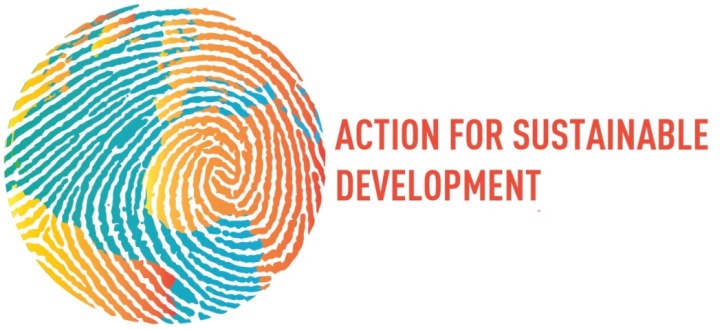 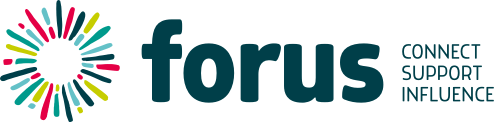 Role of the Regional Sustainable Development Forums in ensuring open and inclusive SDG monitoring
Oli Henman
Global Coordinator, Action for Sustainable Development
oli.henman@action4sd.org